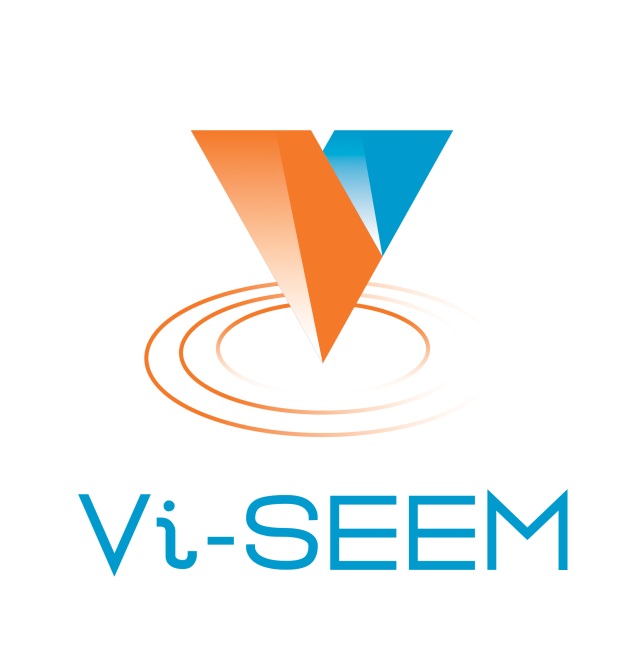 Life Science and Climatology national trainingFCSE, UKIM
Anastas Mishev
FCSE, UKIM
The VI-SEEM project initiative is co-funded by the European Commission under the H2020 Research Infrastructures contract no. 675121
Agenda
About the VI-SEEM project
Scope and objectives of the training
VI-SEEM training portal
Accessing the VI-SEEM infrastructure
Toward the Macedonian ESFRI Roadmap
Coffee break
From molecular-level to mesoscale models in climate science: In silico chemistry-climate model developments on high performance computing resources
Using ChemBioServer for post-processing virtual screening results for drug discovery
Q&A Discussion 
Closing remark
Life Science and Climatology national training      2
Target communities
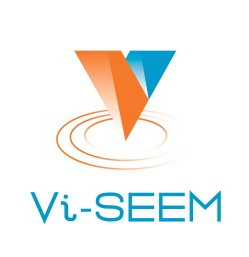 Life sciences

Climate modeling

General research community in the country
Life Science and Climatology national training      2
Objectives
Introduce the VI-SEEM infrastructure to the potential users
Train the users in using some of the services in VI-SEEM
Explore the possibilities for future collaboration between the computer scientist and engineers and the researchers in the area of Life Sciences and Climatology
Initiate a discussion the the national ESFRI Roadmap
Life Science and Climatology national training      2
Thanks!
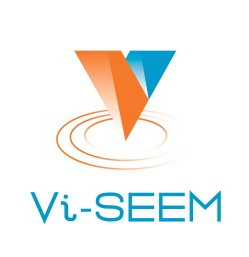 W: https://vi-seem.eu

T: @vi_seem

L: https://www.linkedin.com/groups/VISEEM-7018941/about
Life Science and Climatology national training      2